Nanolight 2022
Plasmonic antenna platforms for multicolor single-molecule studies with high-throughput
Ediz Herkert
Prof. María F. García-Parajo
Single Molecule Biophotonics
How to detect single molecules?
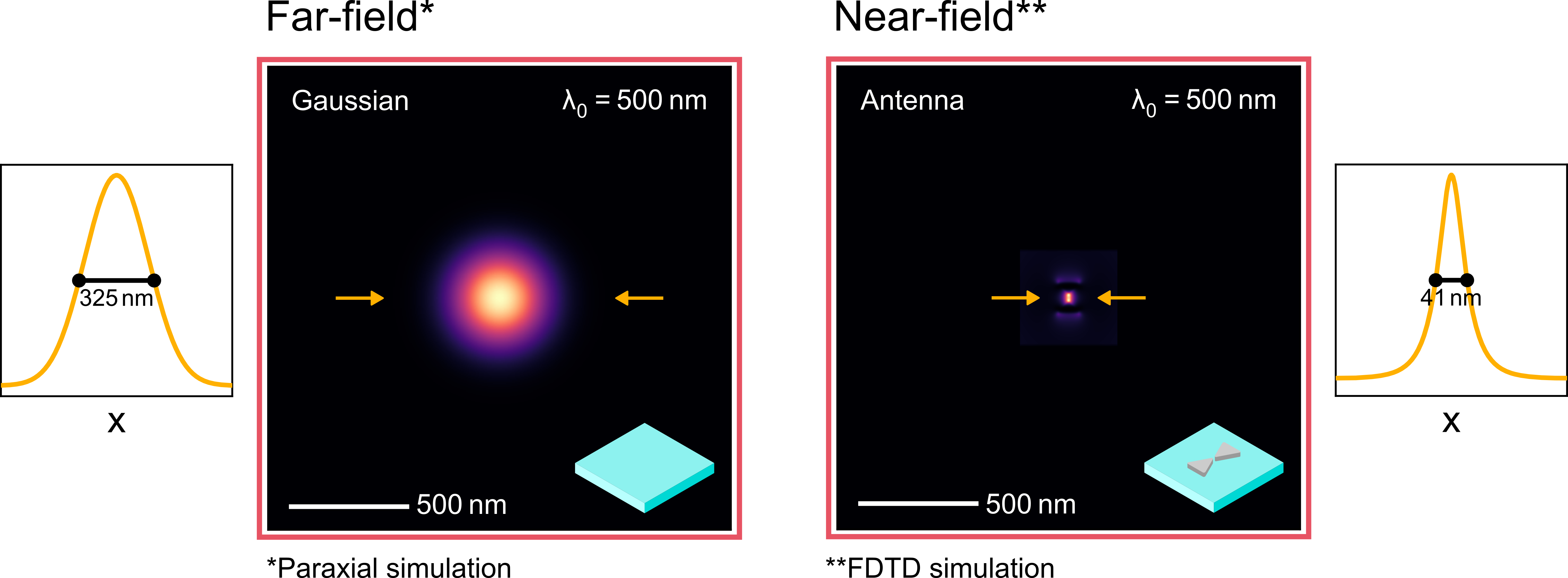 07.03.2022
Nanolight 2022
2
[Speaker Notes: Coarse categorization in far-field and near-field methods
Far field: source far away from specimen -> diffraction limit
Near field: source close to speciment (sub-wvl) -> no diffraction limit
I contrast to that nanoantenna provide directly sub-diffraction illumination volume]
Why nanoantennas for life sciences?
Anger et al., Phys. Rev. Lett, 96, 3-6 (2006)
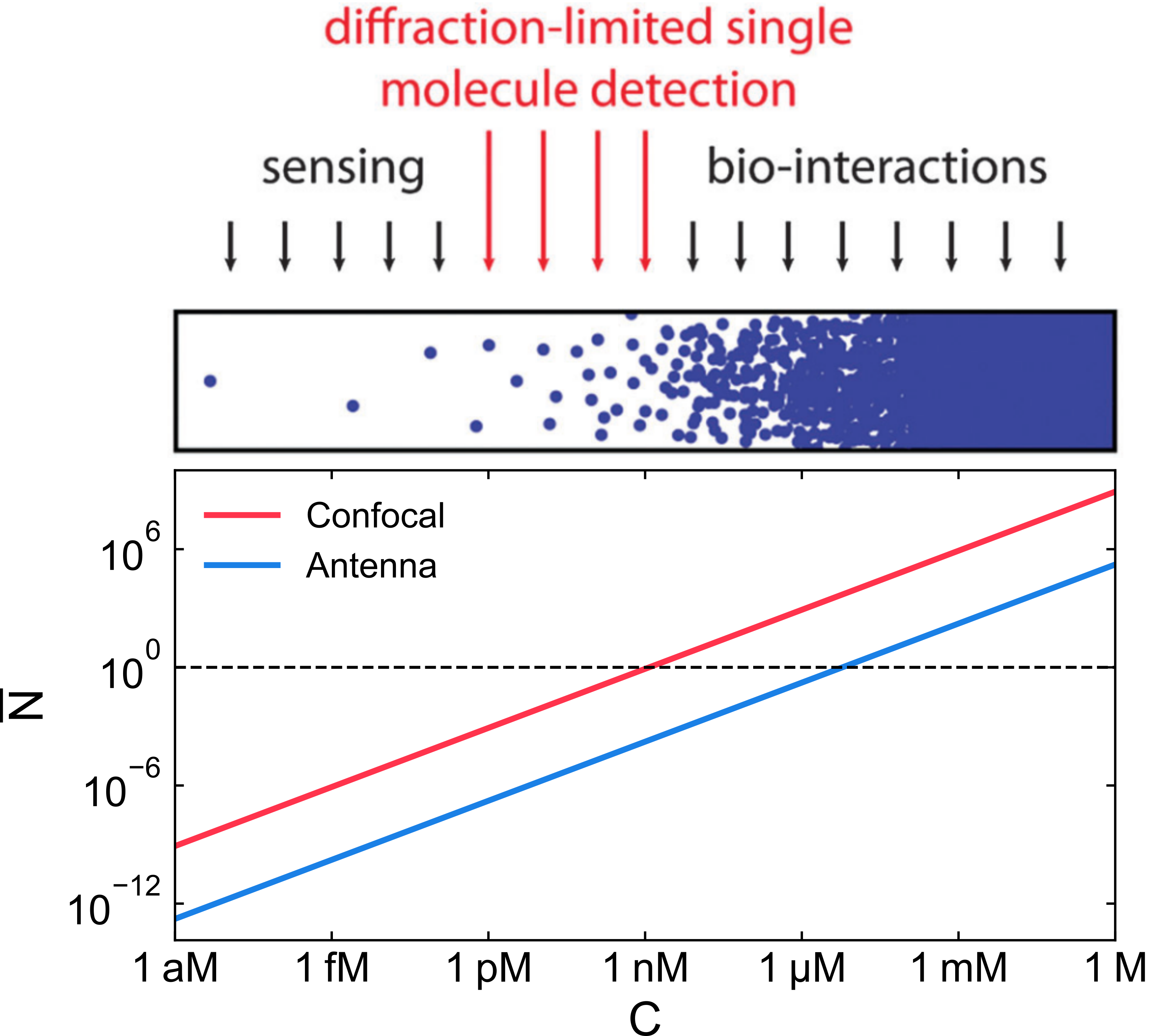 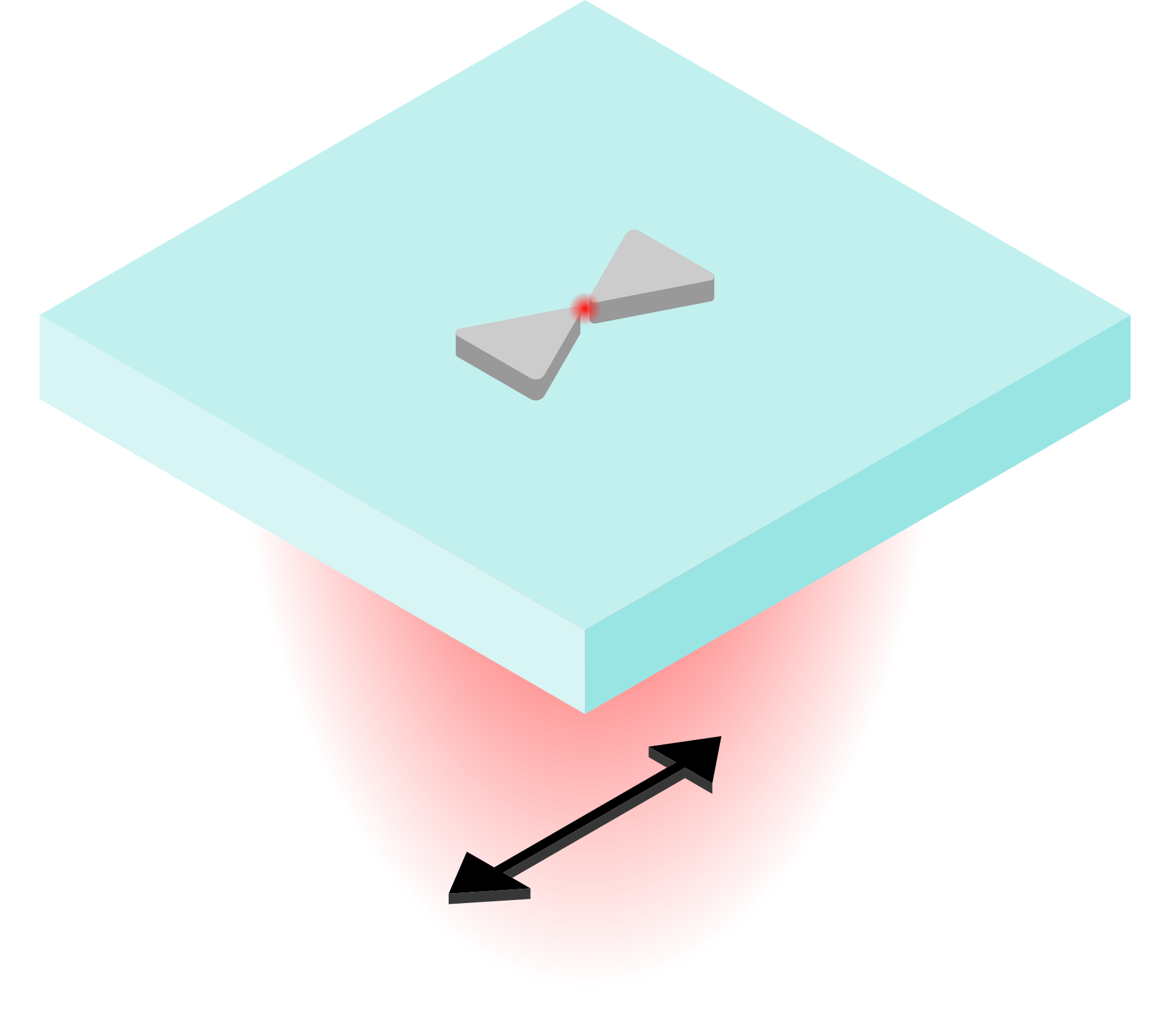 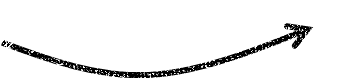 Field-confinement
Field-enhancement
LDOS modification
Holzmeister et al., Chem. Soc. Rev., 43, 1014-1028 (2014)
07.03.2022
Nanolight 2022
3
[Speaker Notes: Why are nanoantennas important?
Diffraction limit prohibits to observe bio-interactions
Nanoantennas provide to access this regine and offer three advantages
Fermi‘s golden rule + purcell effect]
What are challenges in fluorescence experiments with nanoantennas?
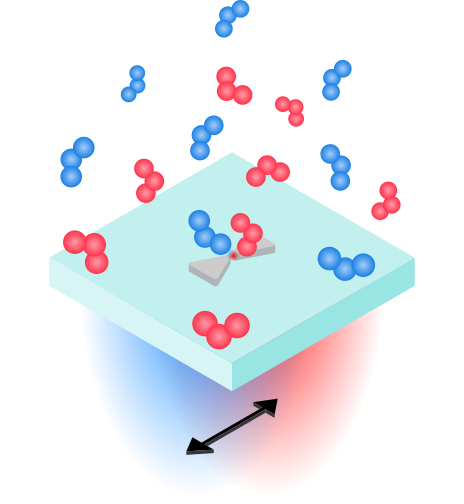 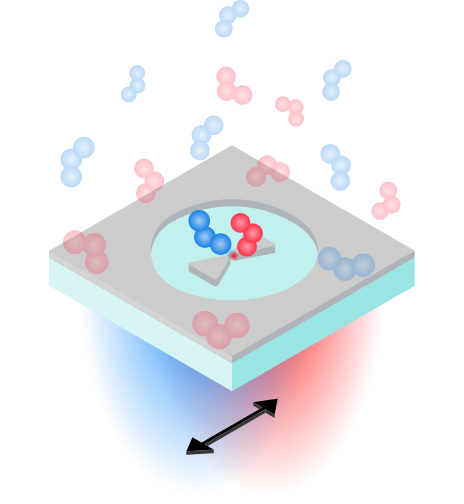 EBL-based Al-Antenna-in-Box (Al-AiB)
Broadband resonance of Al-bowtie arrays
Multiplexed multicolor excitation
Al-aperture
Fluorescent background
Chemical interactions between molecules & metal
Ultrathin Al2O3 passivation layer (~3 nm)
07.03.2022
Nanolight 2022
4
[Speaker Notes: Explanation of AiB
~10,000 antennas]
How to fabricate Al-AiBs?
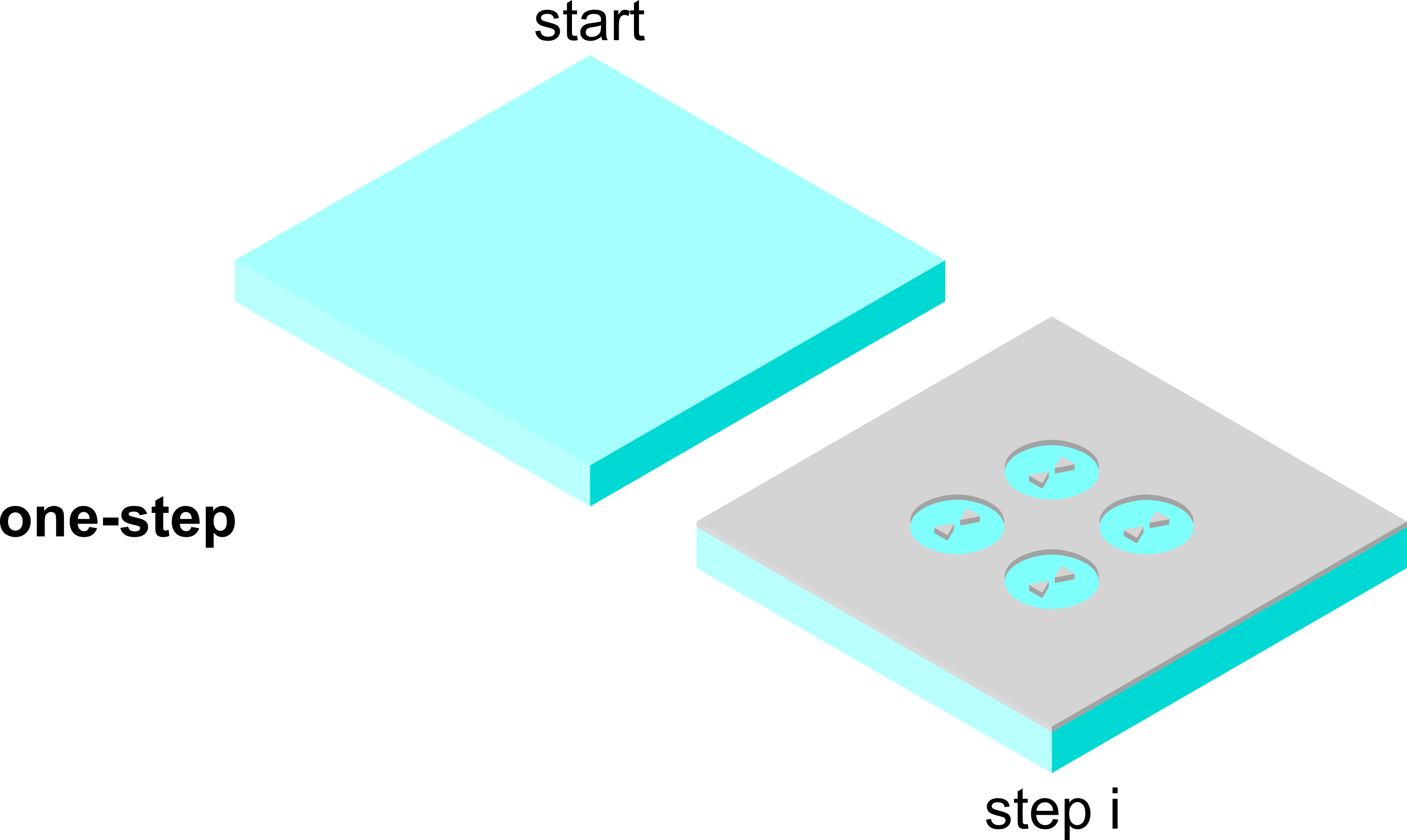 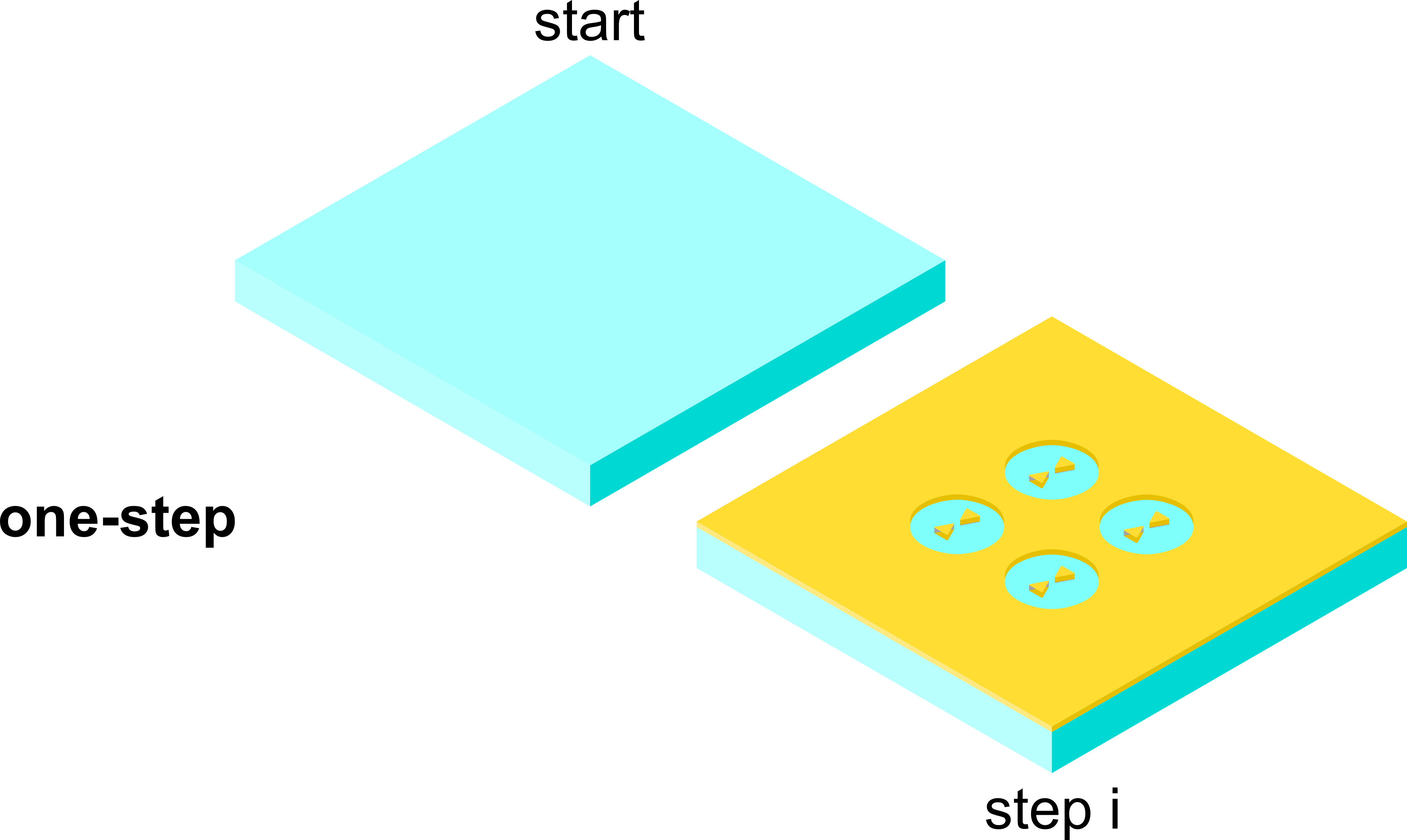 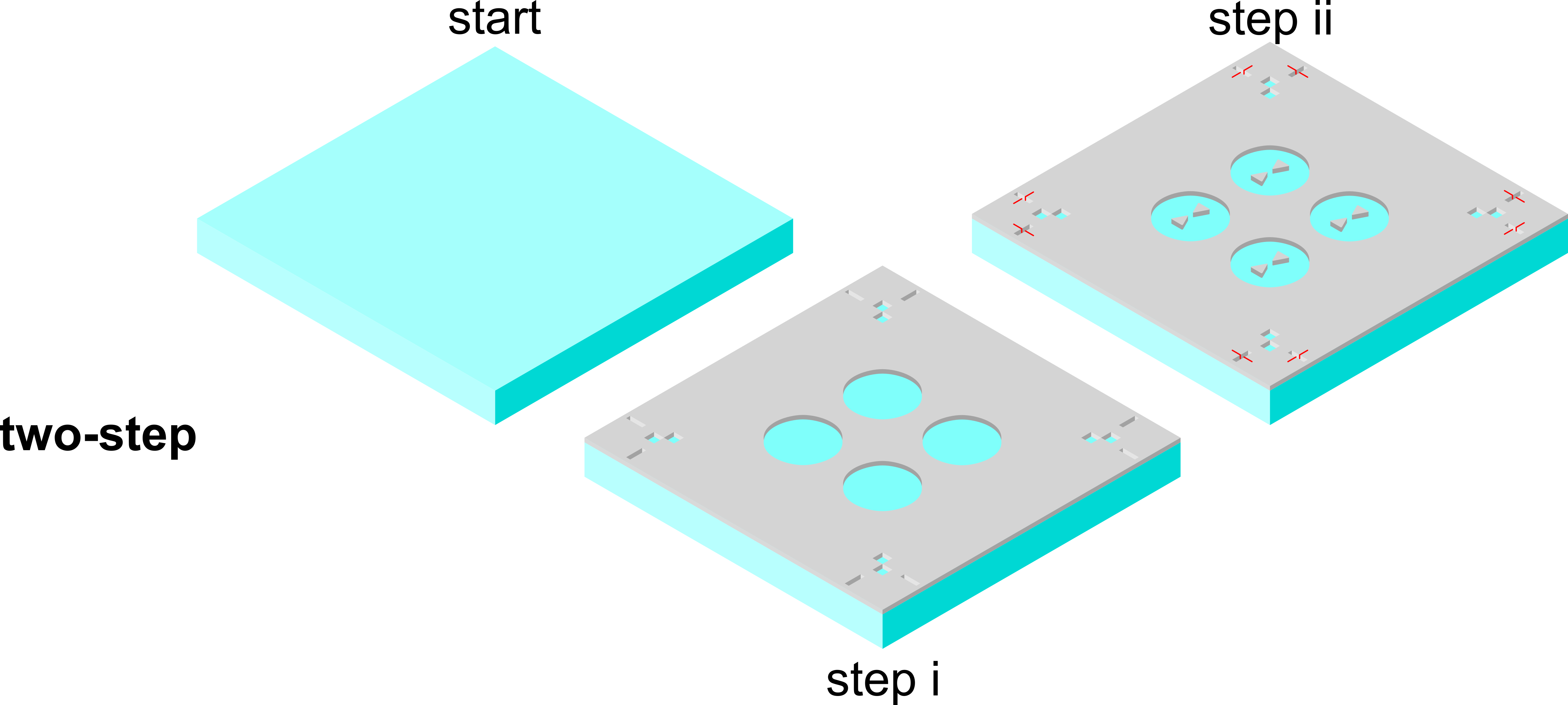 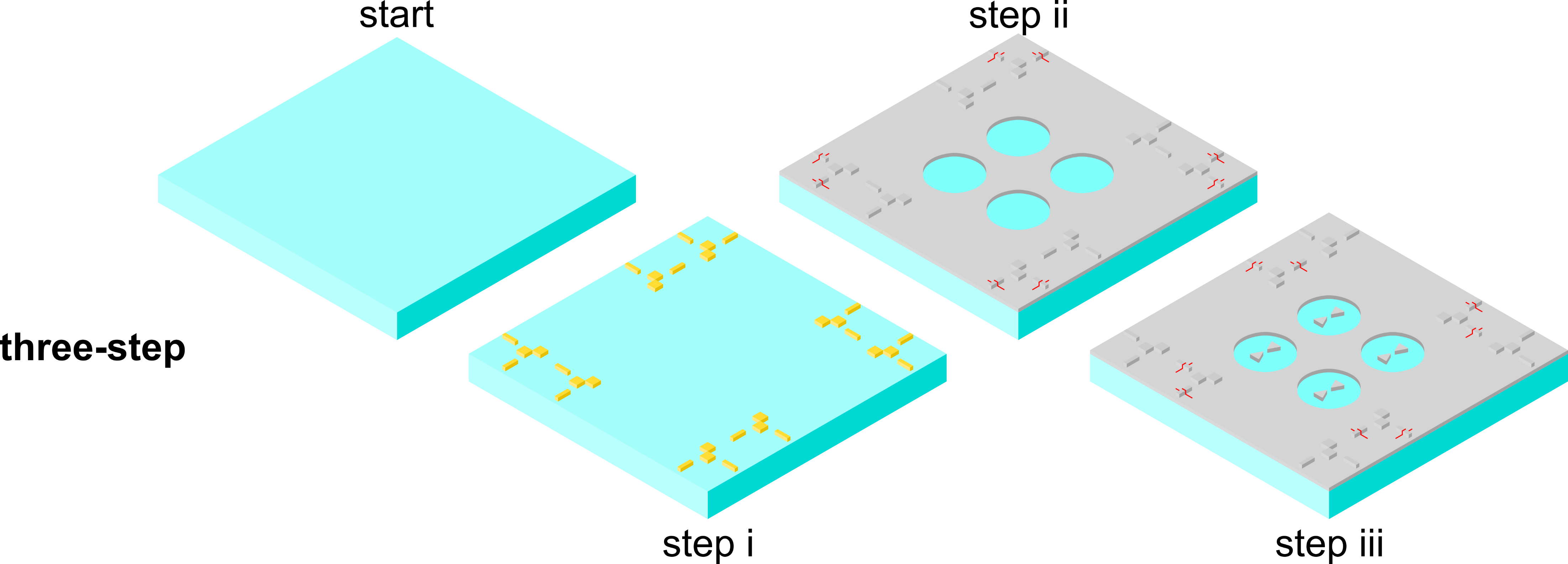 Flauraud et al., Nano Lett., 17, 1703-1710 (2017)
07.03.2022
Nanolight 2022
5
How to design multicolor AiBs?
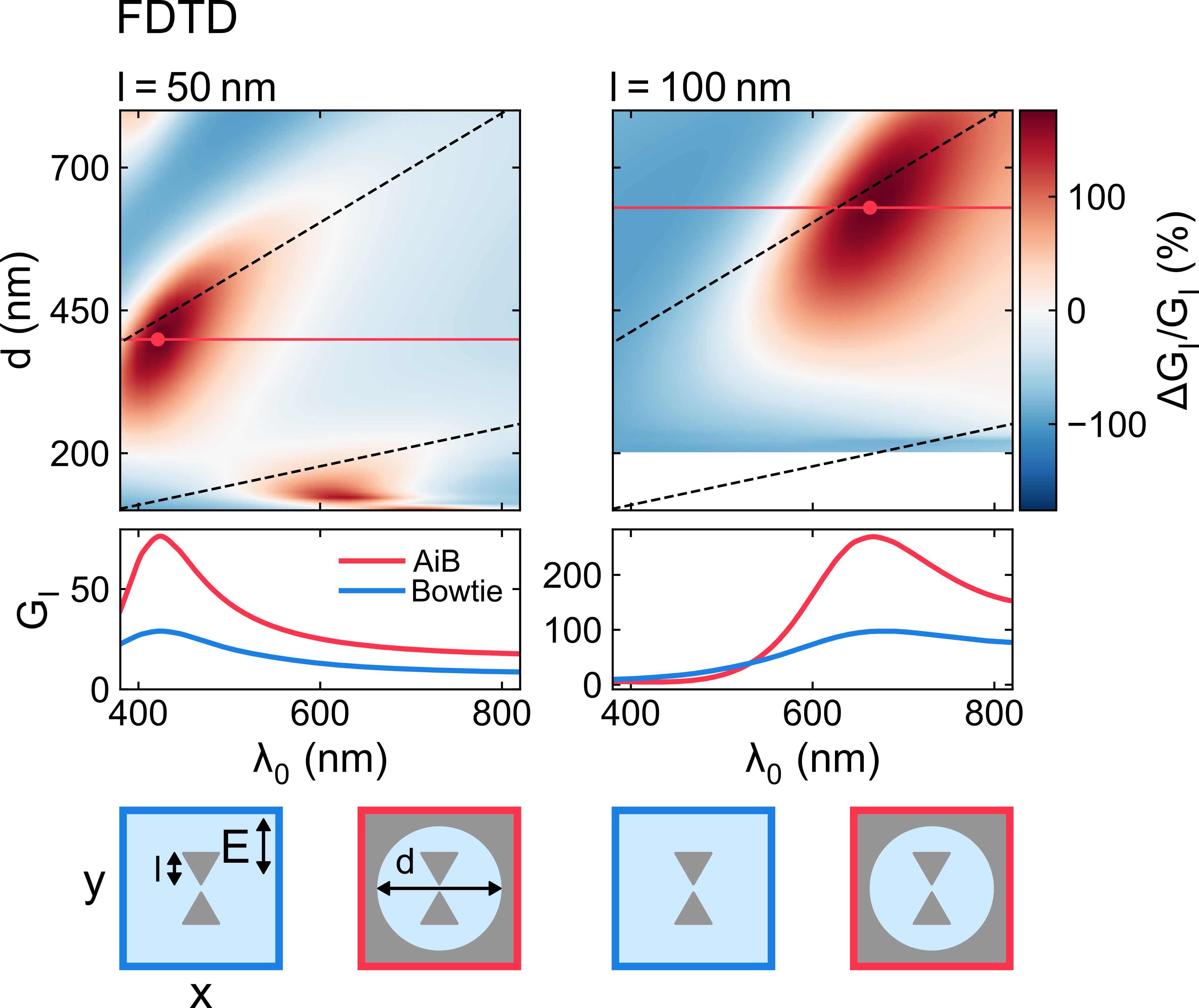 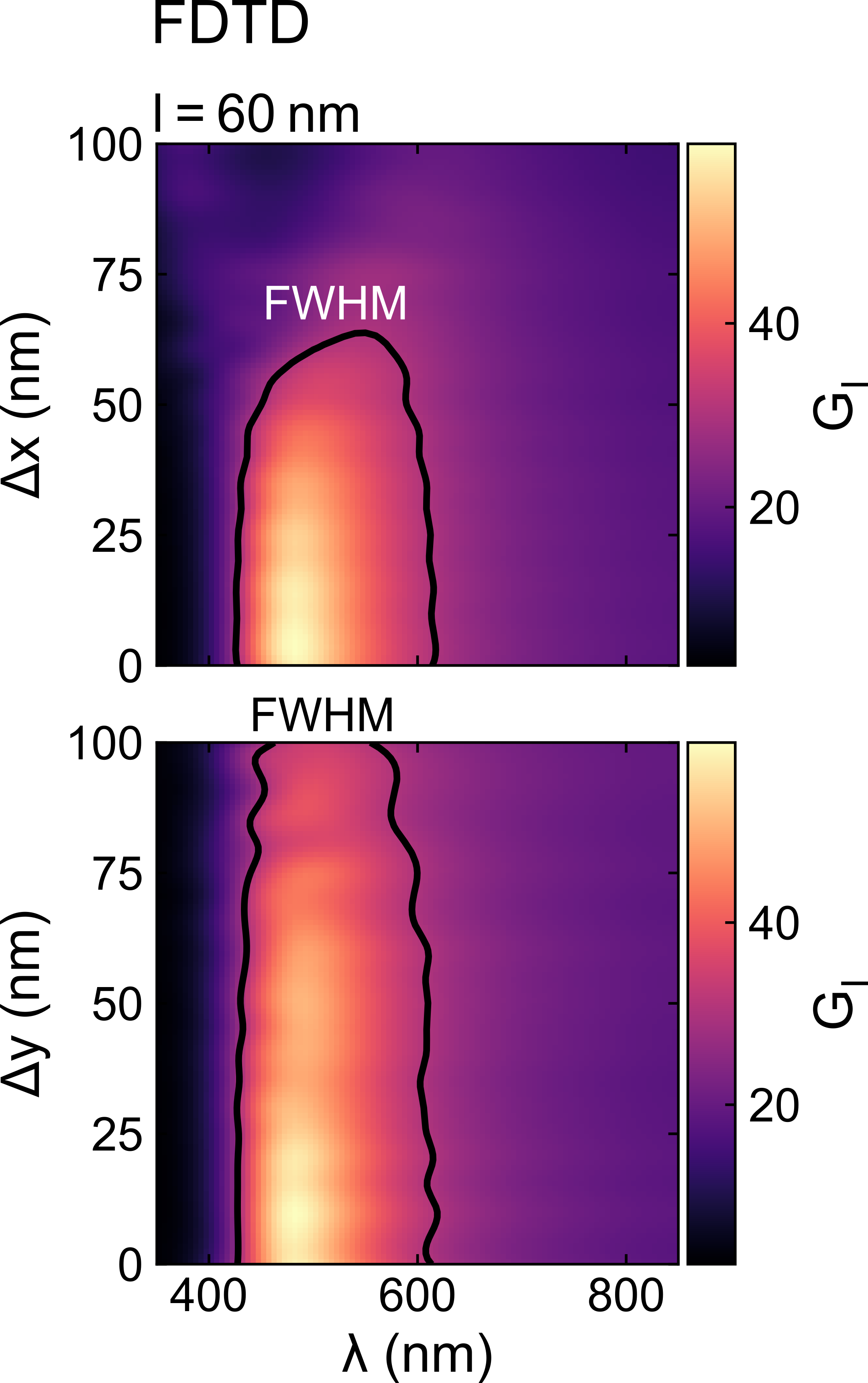 07.03.2022
Nanolight 2022
6
[Speaker Notes: This means that the bowtie length and aperture diameter are the parameter to optimize
FDTD simulations show gain in intensity enhancement as function of the aperture diameter
Dashed line indicates modes of empty aperture
Red line is the optimal aperture choice for given length
2x more intensity-enhancement & tunability over full VIS
Not only background suppression but also intensity enhancement
In regard to the fabrication the sensitivity of the IE to displacement is important
Displacement up to 50nm can be accepted]
How accurately can we fabricate Al-AiBs?
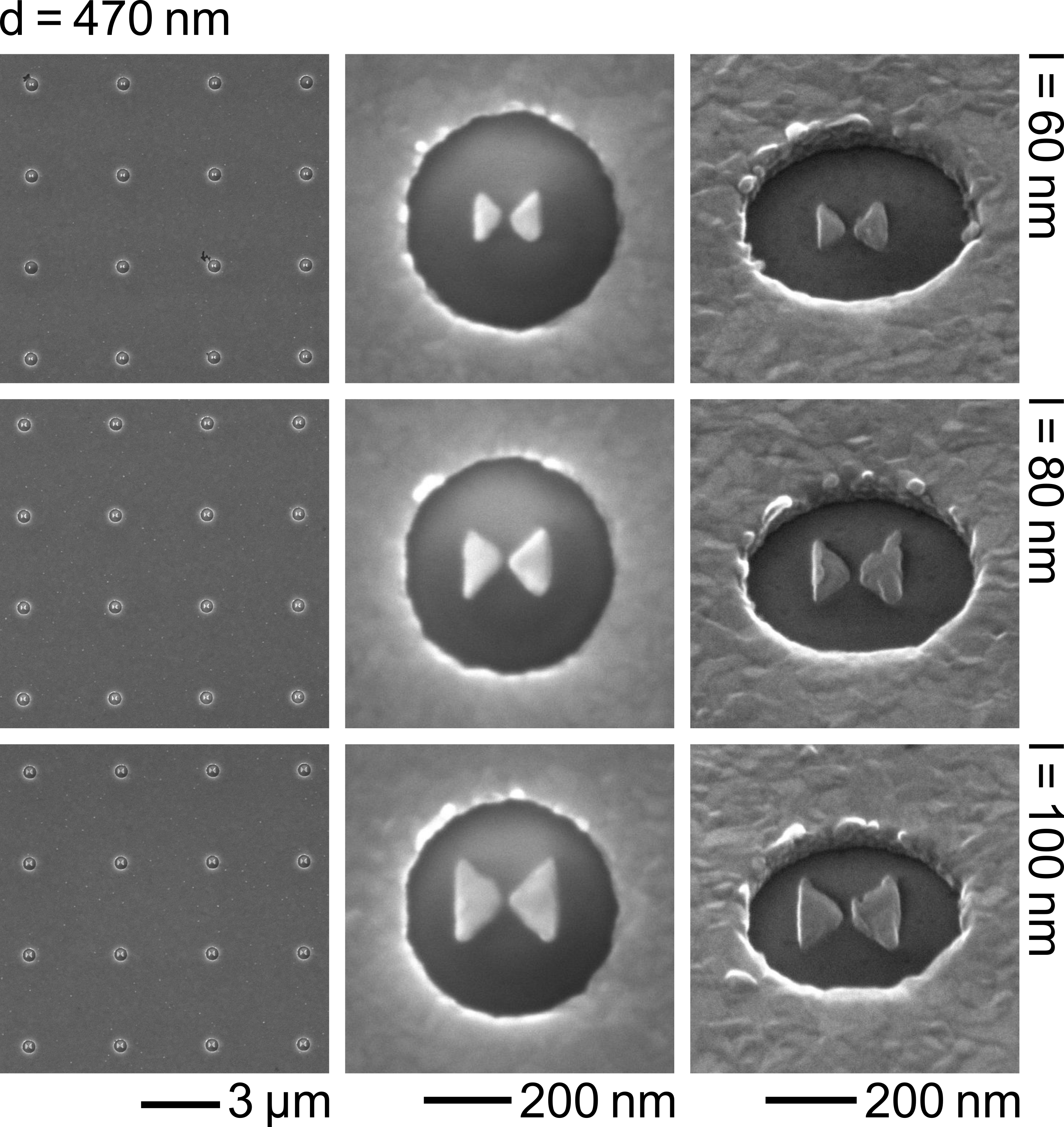 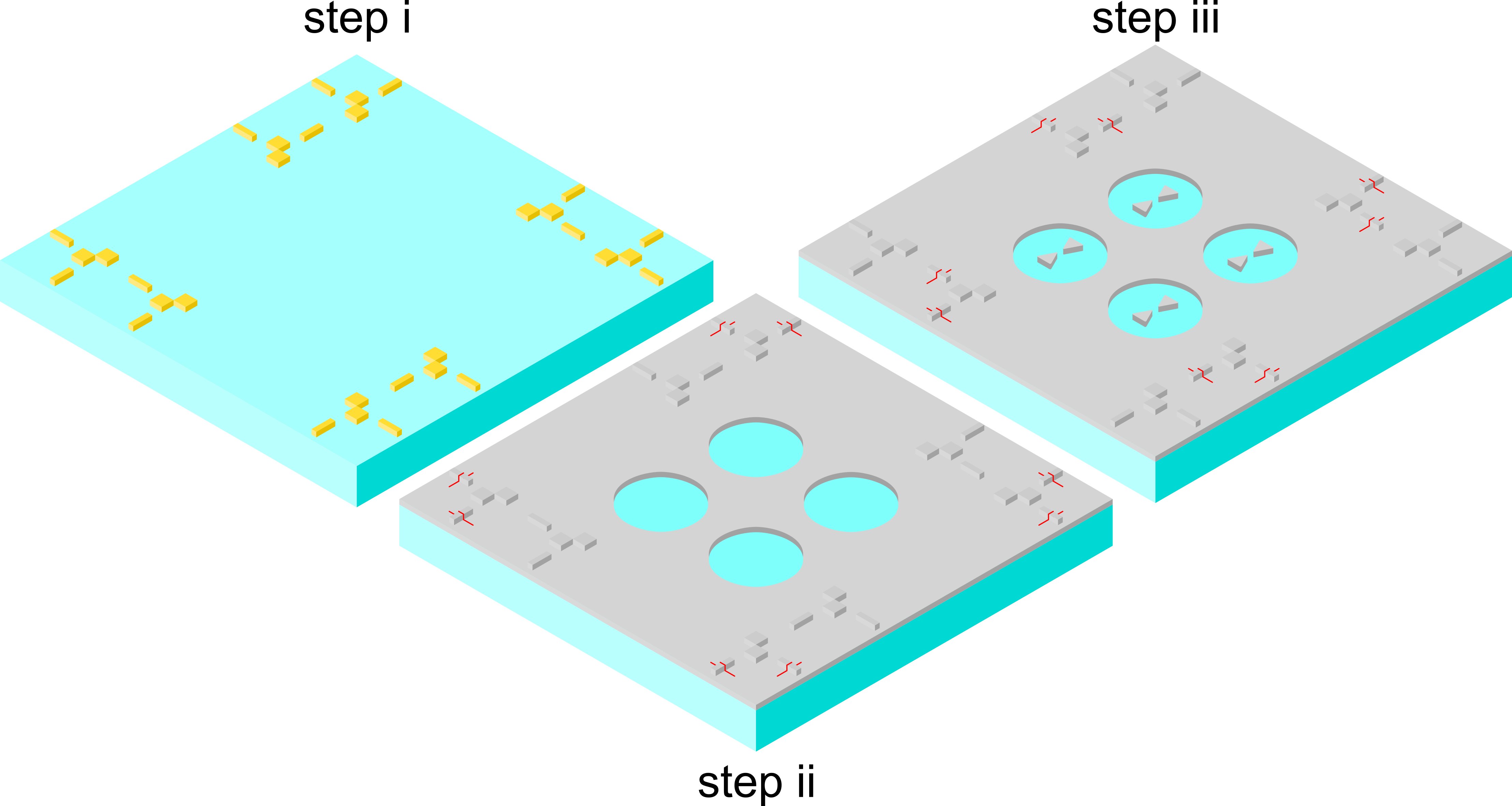 07.03.2022
Nanolight 2022
7
[Speaker Notes: Difficulty of design that process based on negative resist is preferable but offered resolution is too low
Combination of negative and positive resist with intra-writefield alignment yielded best results
Process allows to fabricate large-area structures with previously identified requirements
Objective can be considered finished as biocompatibility will only become important for last objective]
How to confirm multicolor fluorescence enhancement of Al-AiBs?
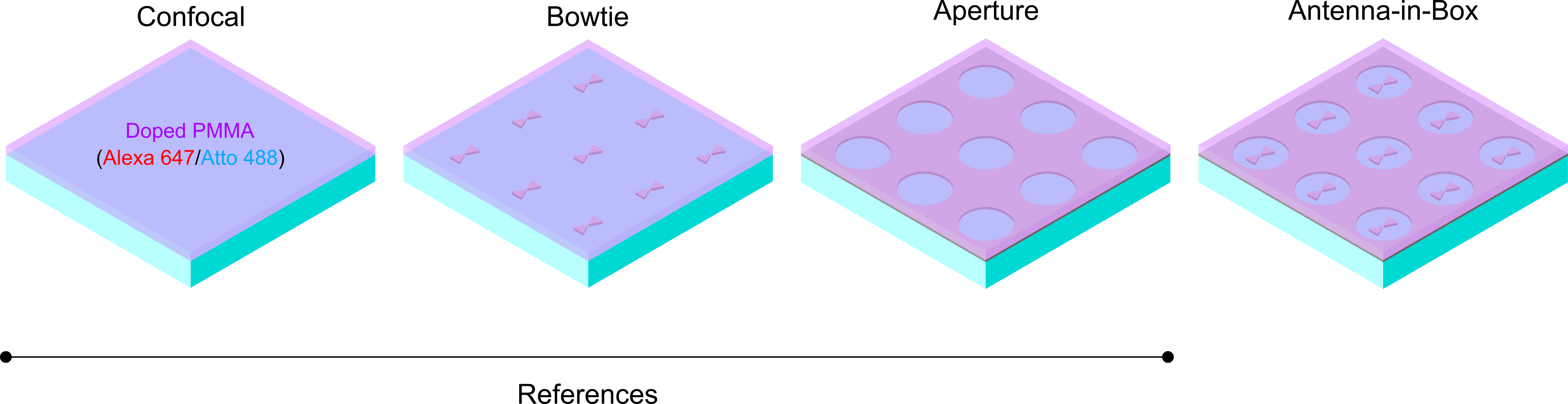 07.03.2022
Nanolight 2022
8
[Speaker Notes: Preliminary experiments with simple bowties and immobilized AF647 carried out
Same power used
Hint for higher photostability
Two types of experiments w. bowties & AiBs to demonstrate advantages]
What is the multicolor fluorescence enhancement of Al-apertures?
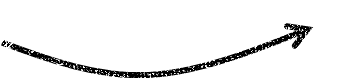 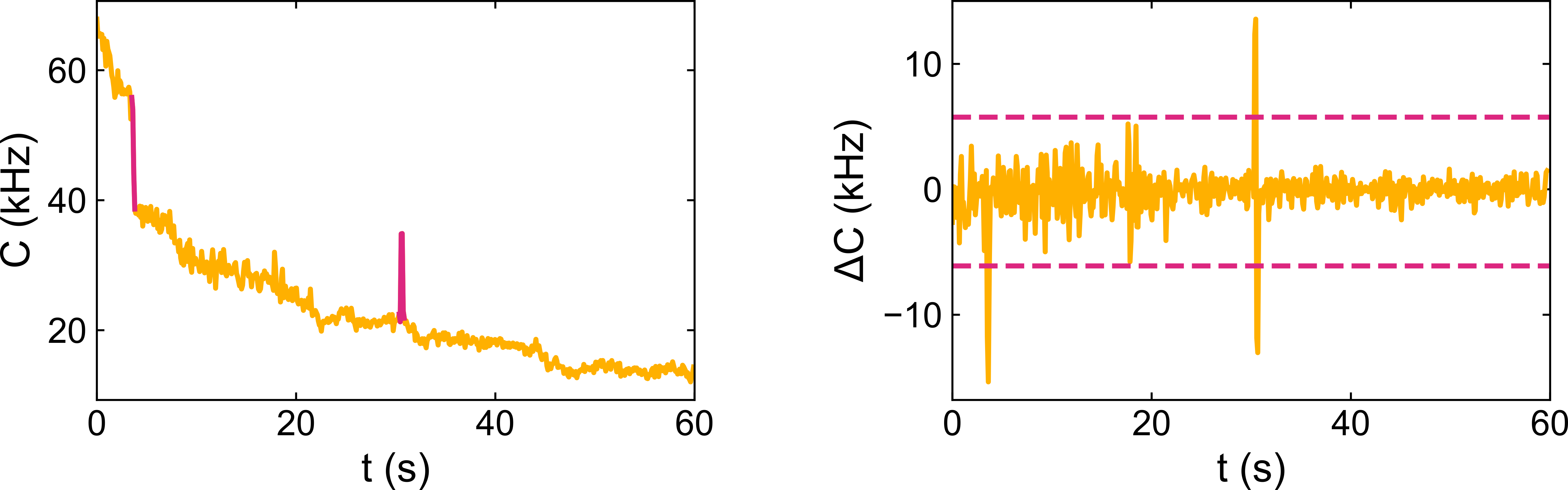 07.03.2022
Nanolight 2022
9
What is the multicolor fluorescence enhancement of Al-apertures?
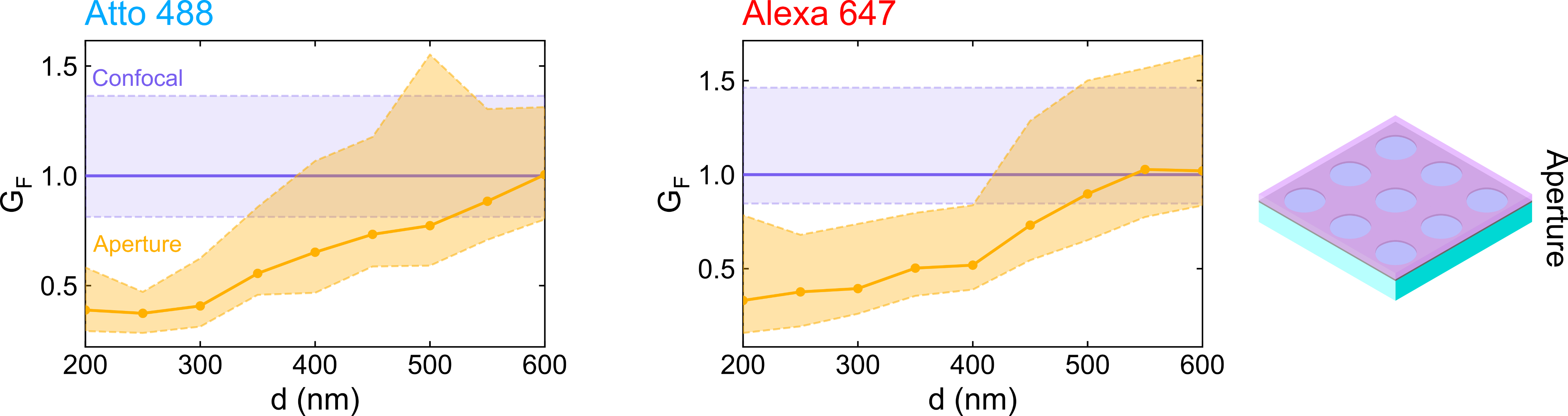 07.03.2022
Nanolight 2022
10
What is the multicolor fluorescence enhancement of Al-apertures?
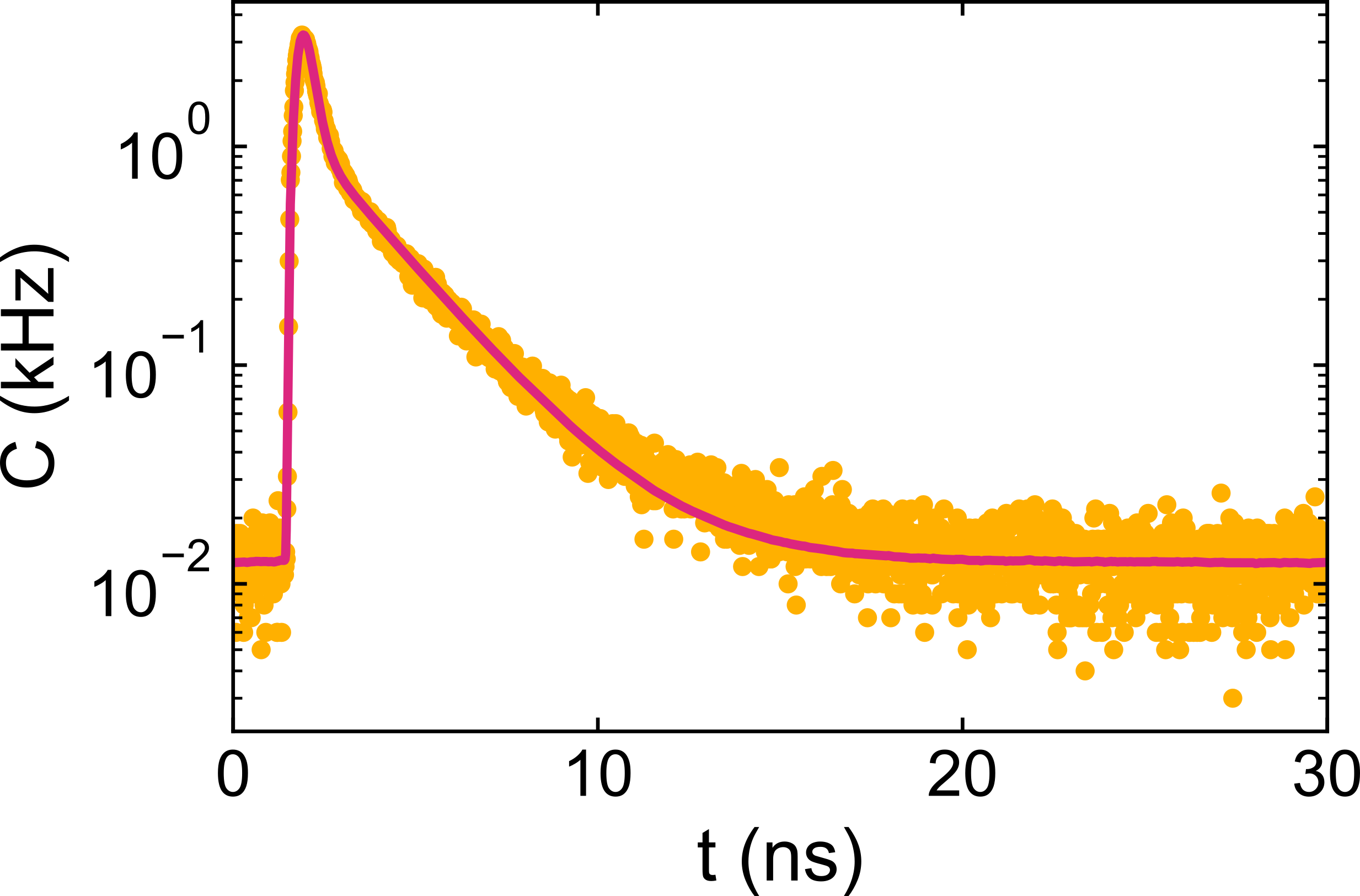 07.03.2022
Nanolight 2022
11
What is the multicolor fluorescence enhancement of Al-apertures?
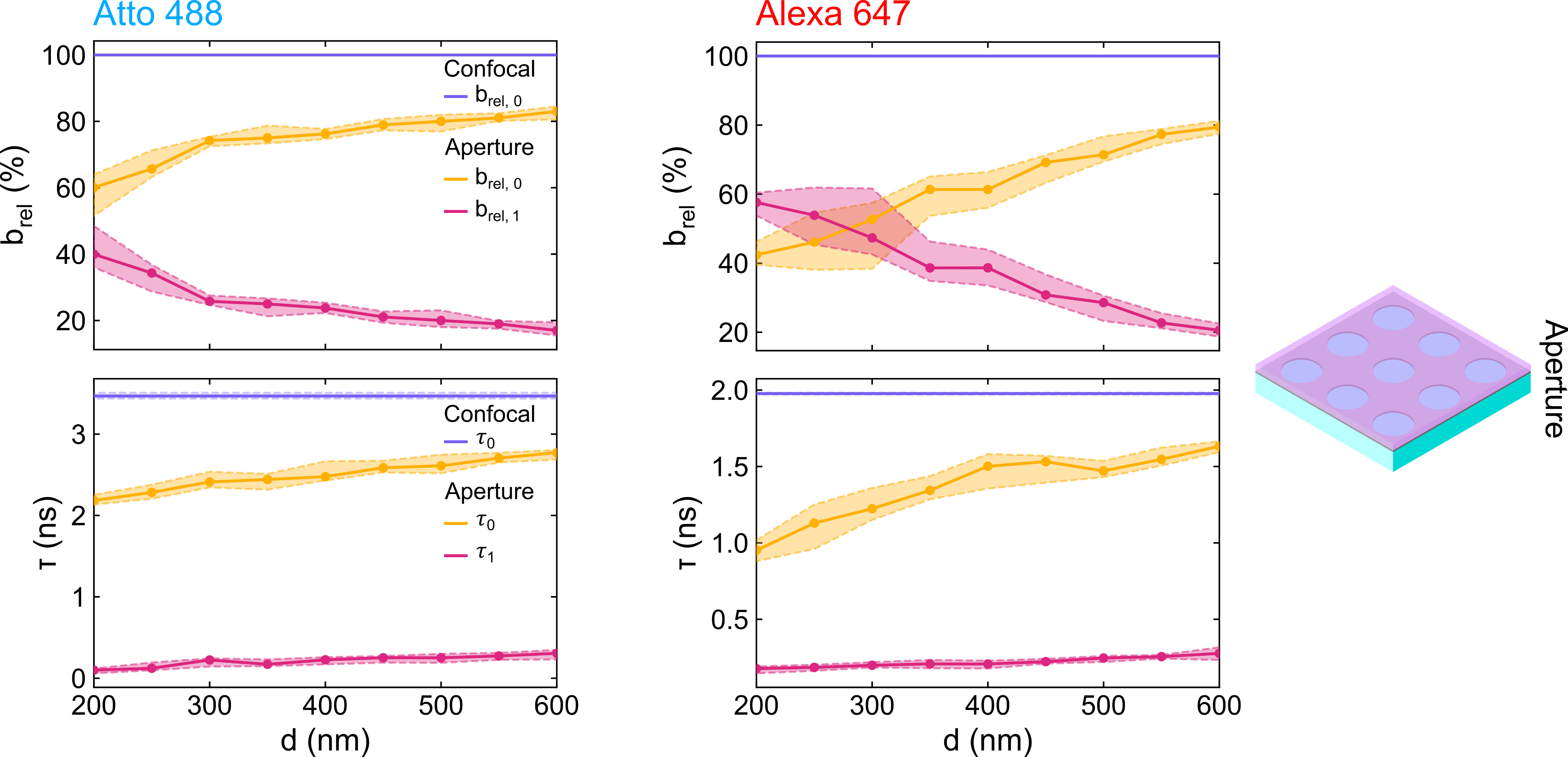 07.03.2022
Nanolight 2022
12
What did we learn and where do we go next?
Optimization
Validation
(Ongoing)
Fabrication
Multiplexing (Outlook)
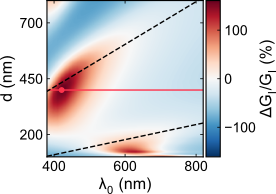 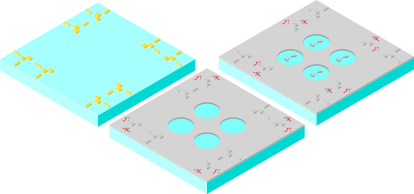 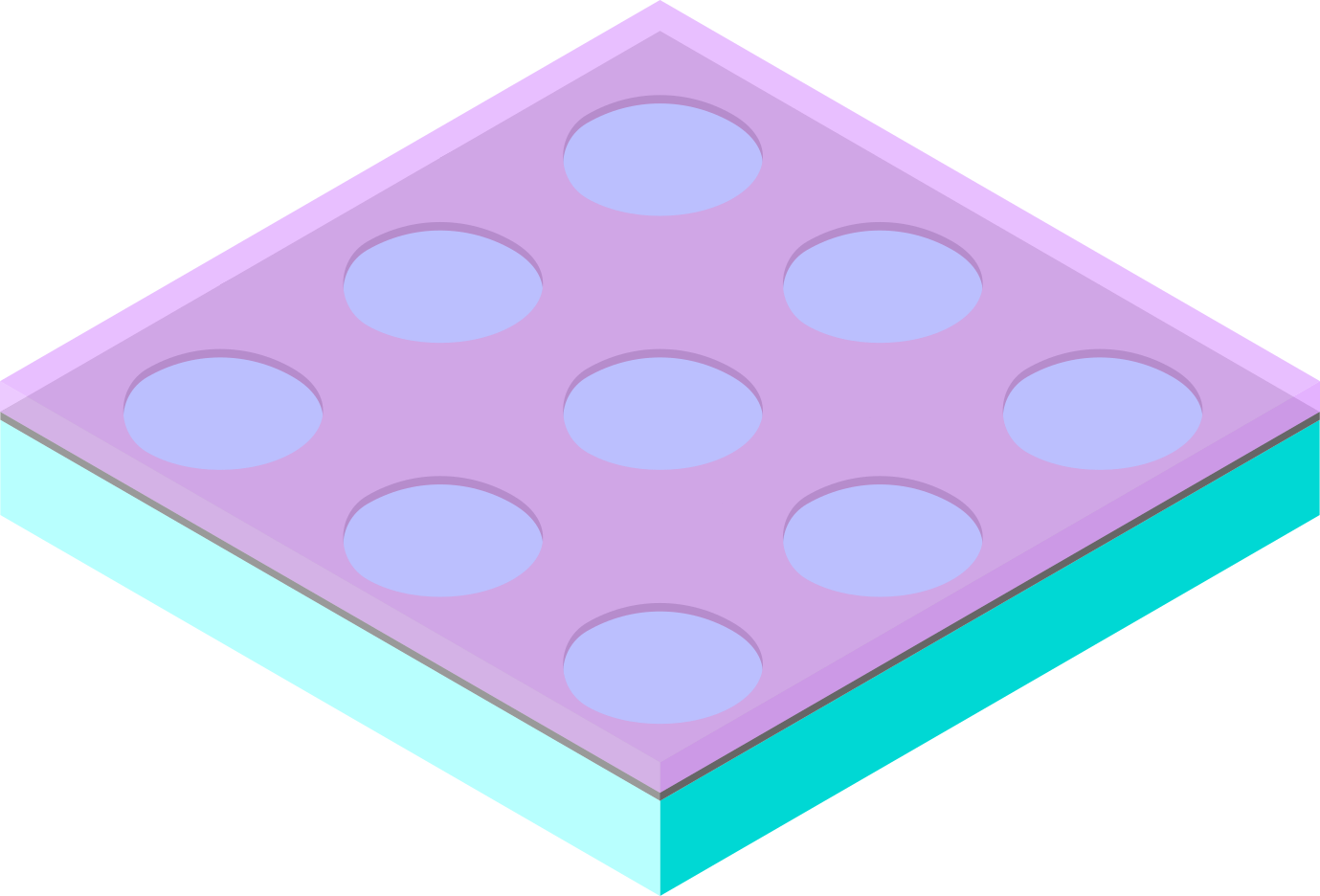 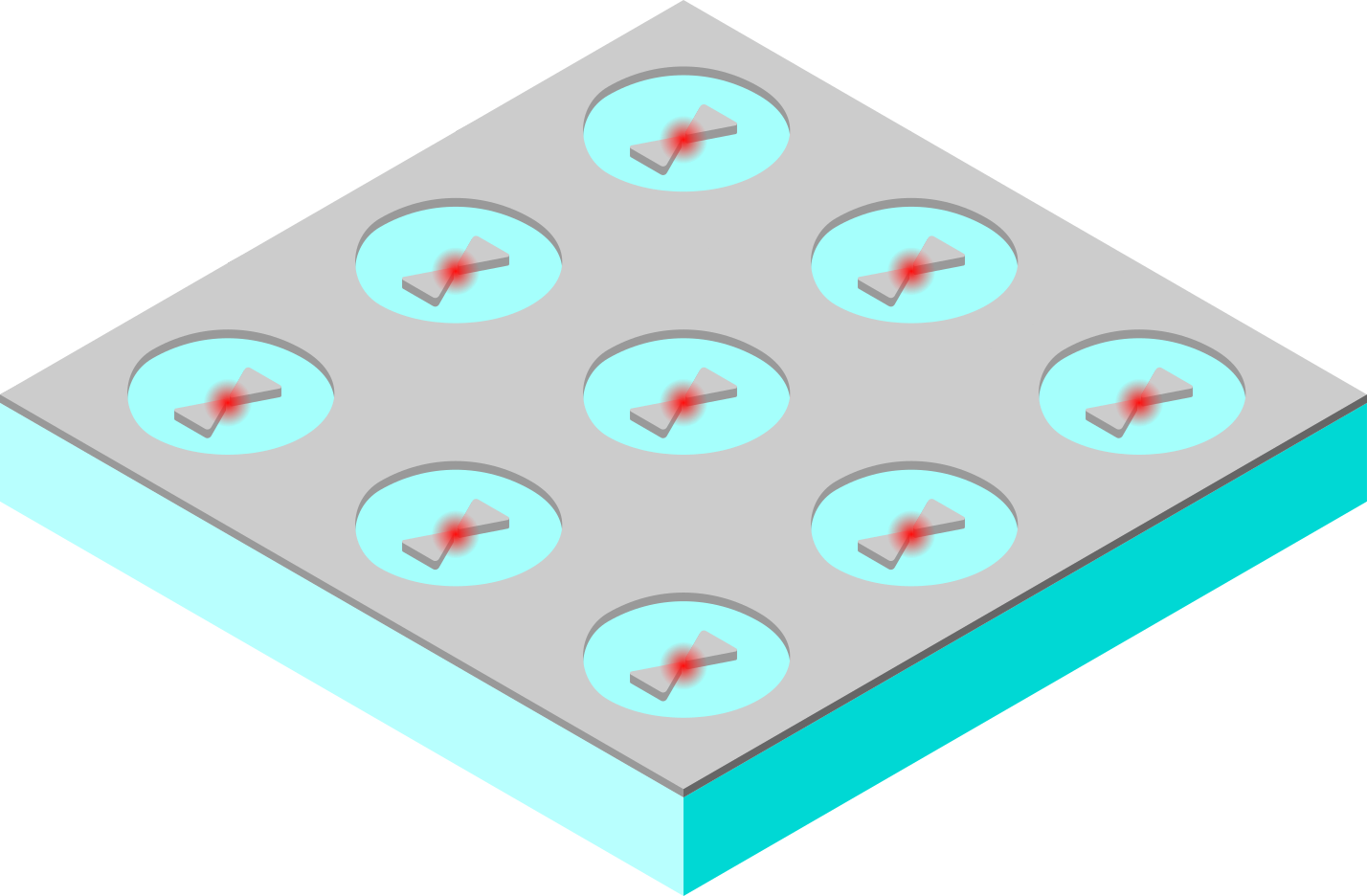 Background reduction & stronger broadband excitation
3-step EBL process
Fabrication of ~10,000 Al-AiBs w. required geometrical parameters
For Al-apertures:
Fluorescence reduction
Metal induced quenching
Widefield excitation
sCMOS readout
07.03.2022
Nanolight 2022
13
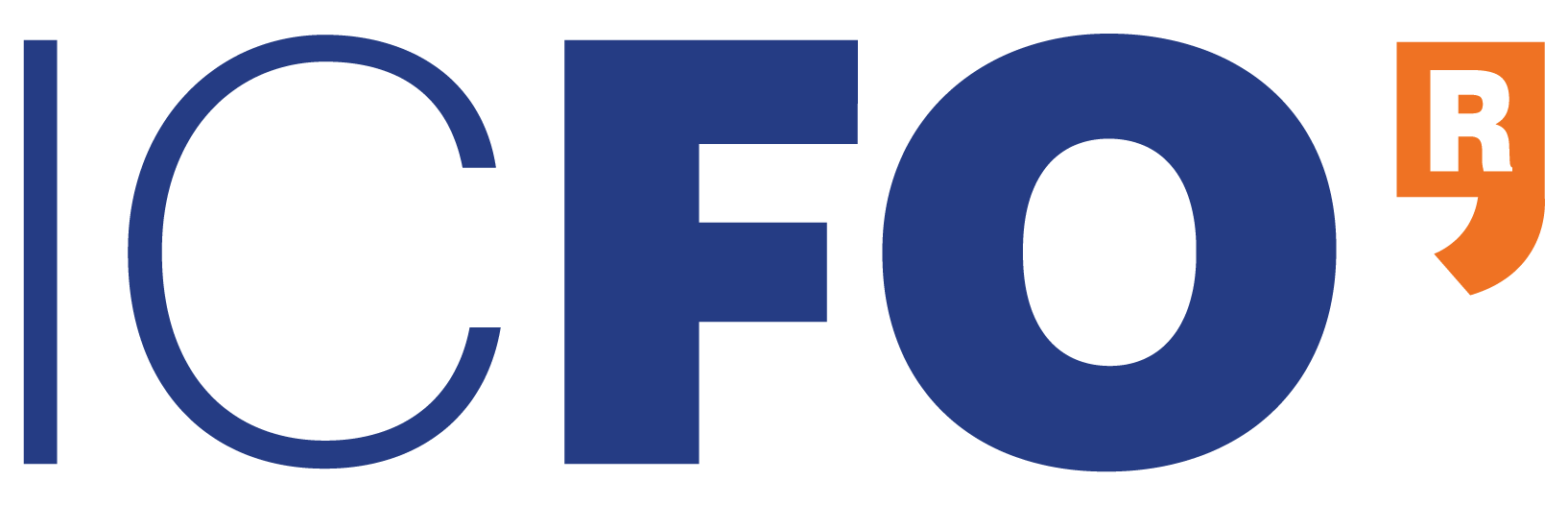 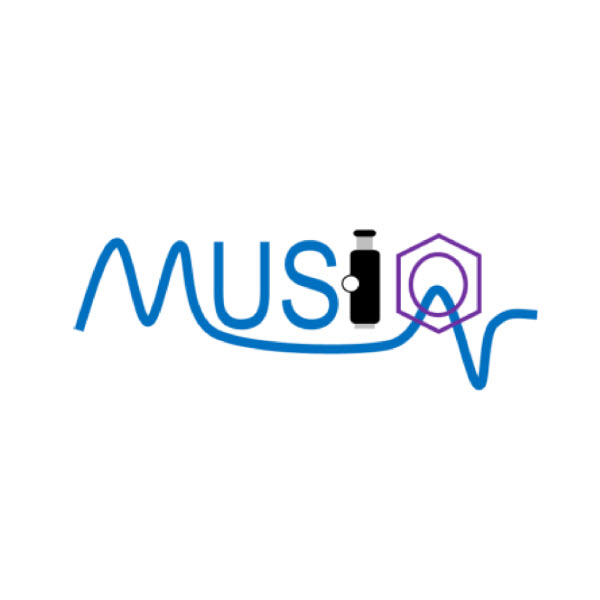 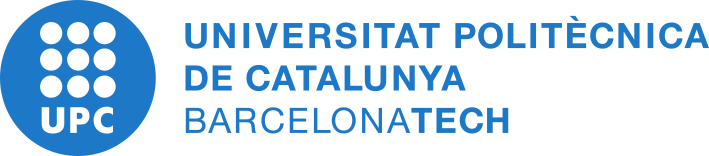 Single Molecule Biophotonics
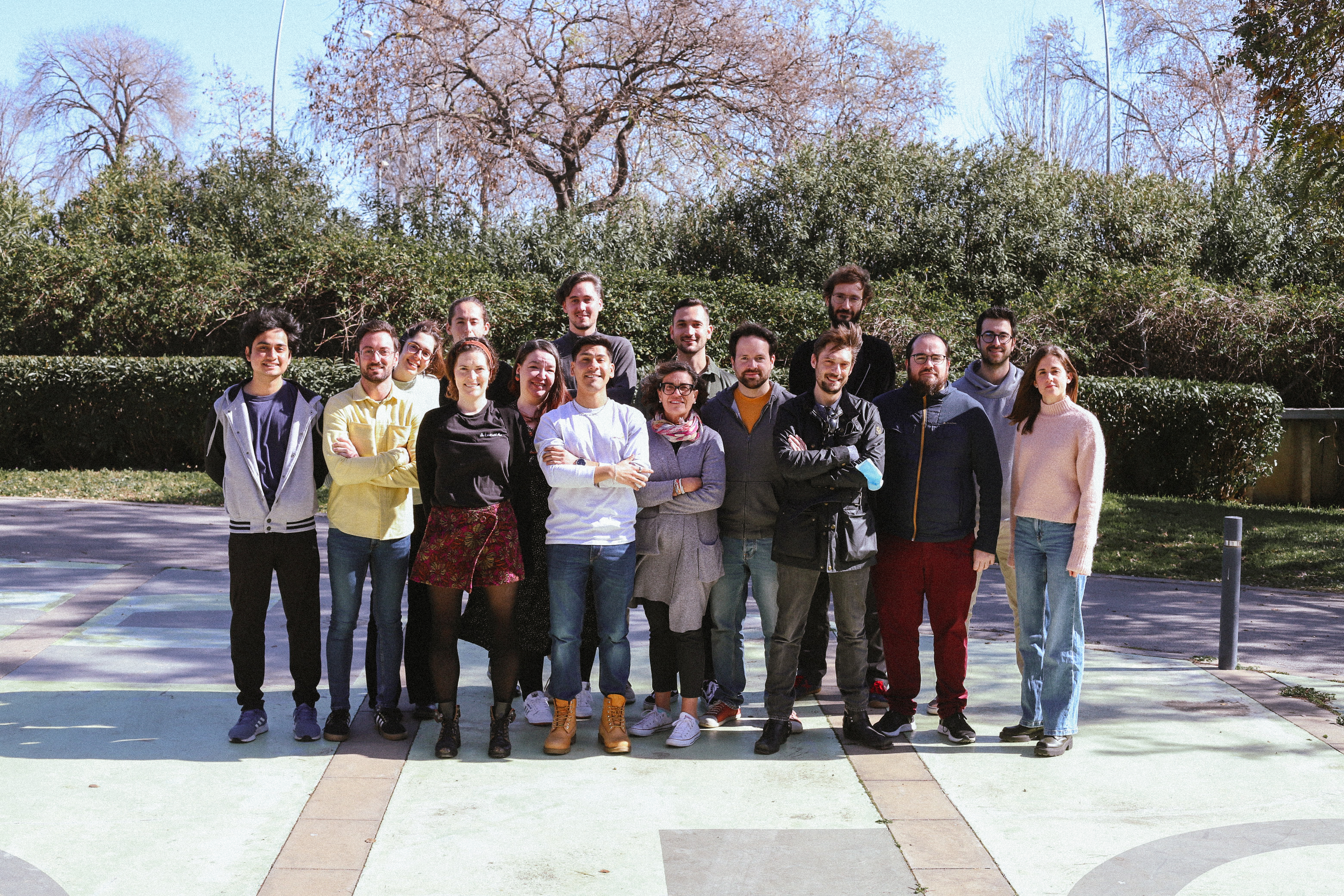 Maria Sanz-Paz
Pamina Winkler
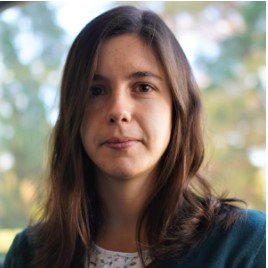 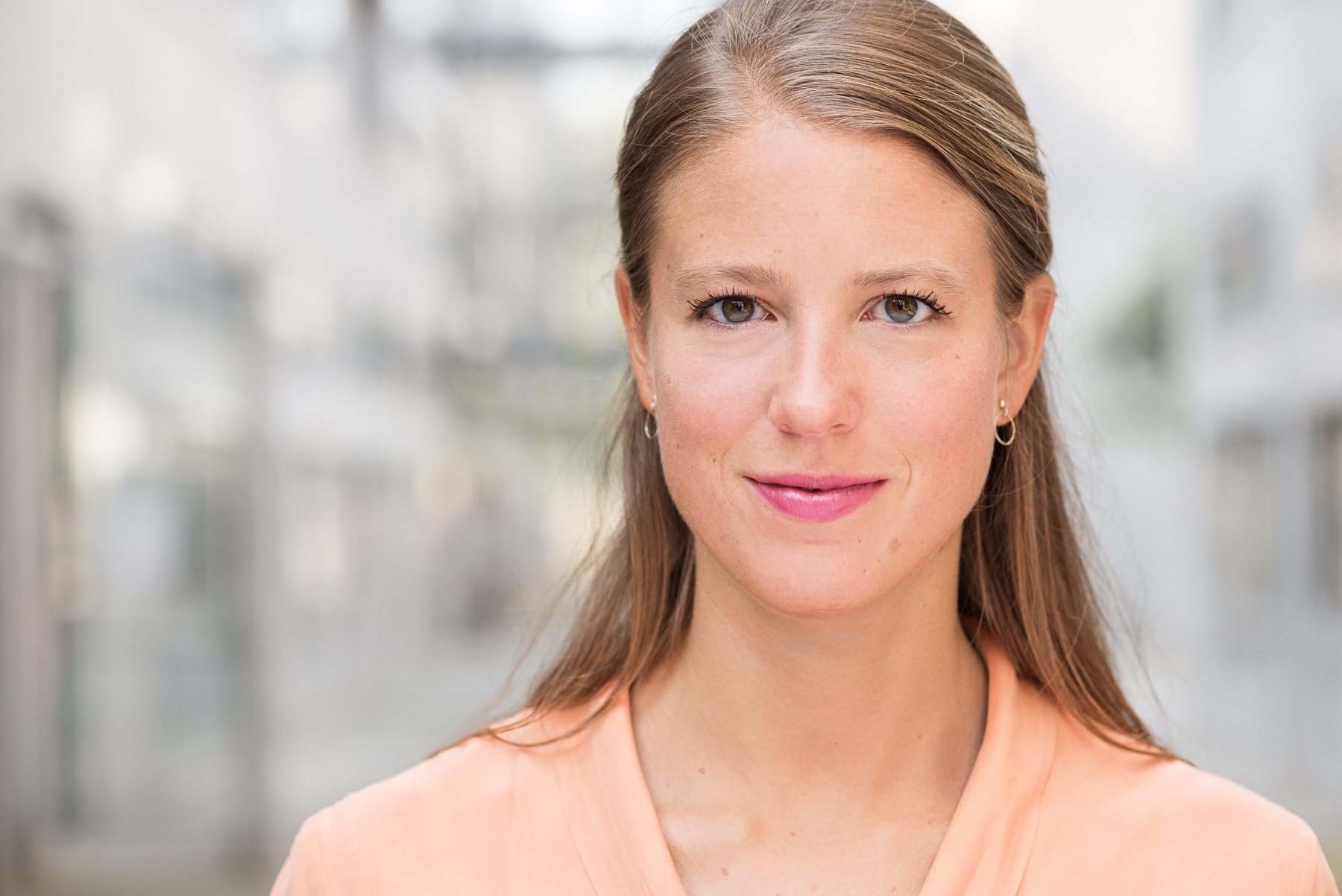 This project has received funding from the European Union’s Horizon 2020 research and innovation program under the Marie Sklodowska-Curie grant agreement No 812992.
07.03.2022
Nanolight 2022
14